Фомина Светлана Валерьевна
Учитель начальных классов  МОУ СОШ №11 г.Твери
Нелетающие ПТИЦЫ
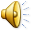 Пословица :
Красна птица пеньем, а человек – ученьем.
Отгадка:
Птицы
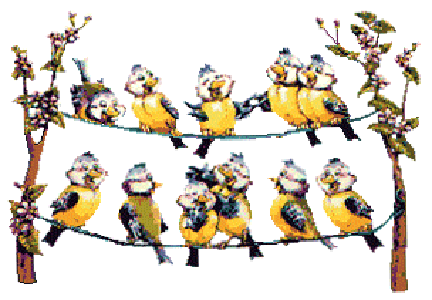 Тема урока:Нелетающие птицы
А какую цель мы поставим перед собой?
Самыми известными на сегодняшний день вымершими нелетающими птицами являются:
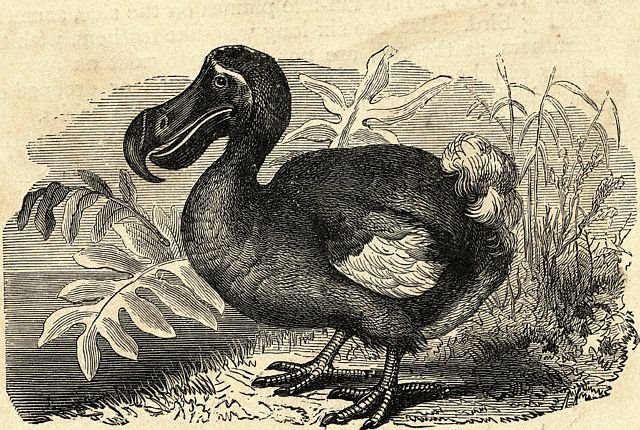 Бескрылая гагарка
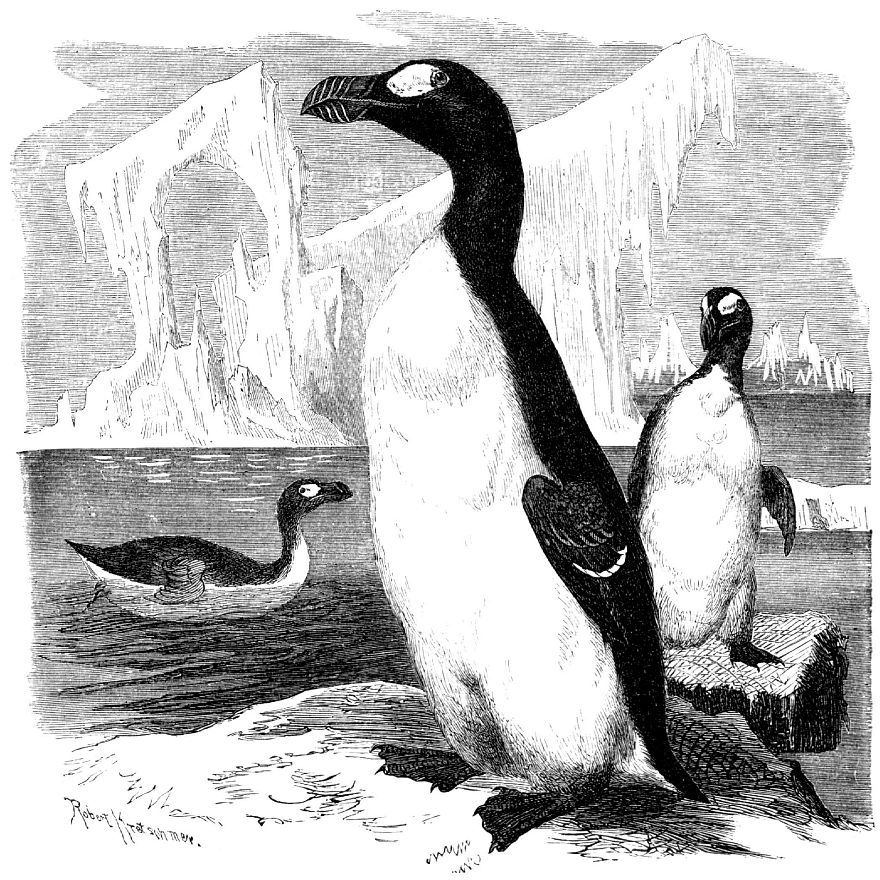 Додо, или маврикийский дронт
Физминутка:
Птичий переполох
Страусы
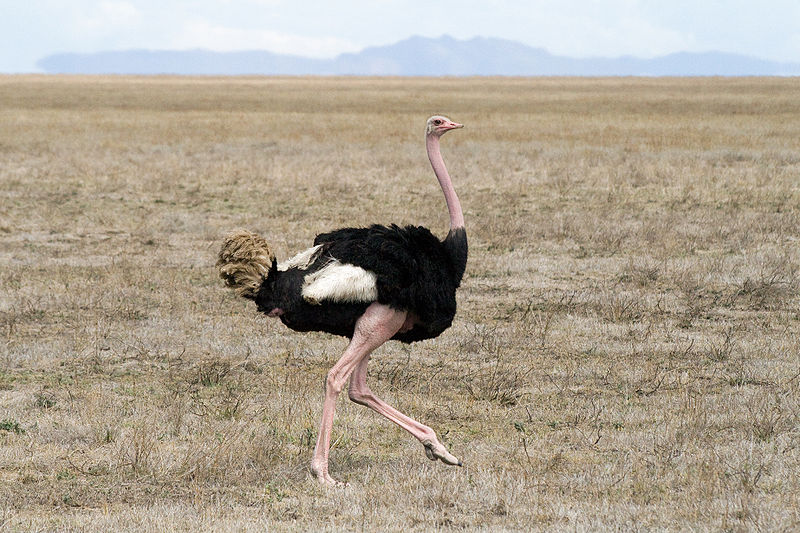 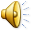 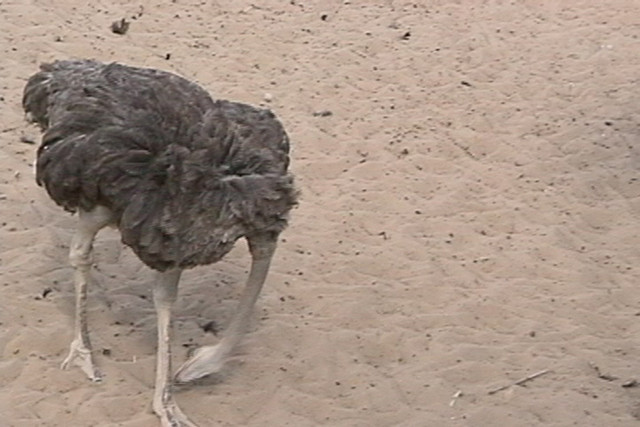 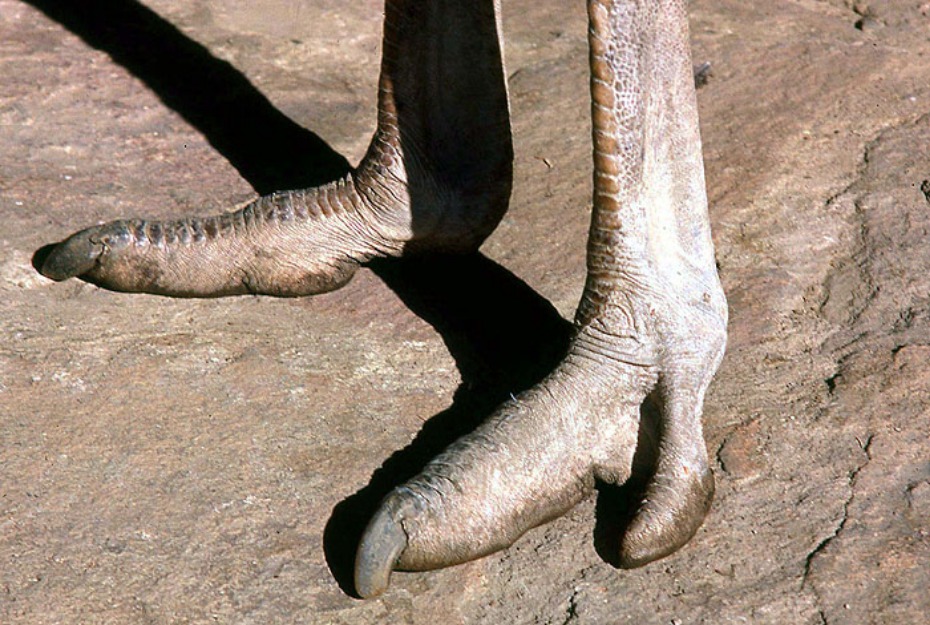 Нанду
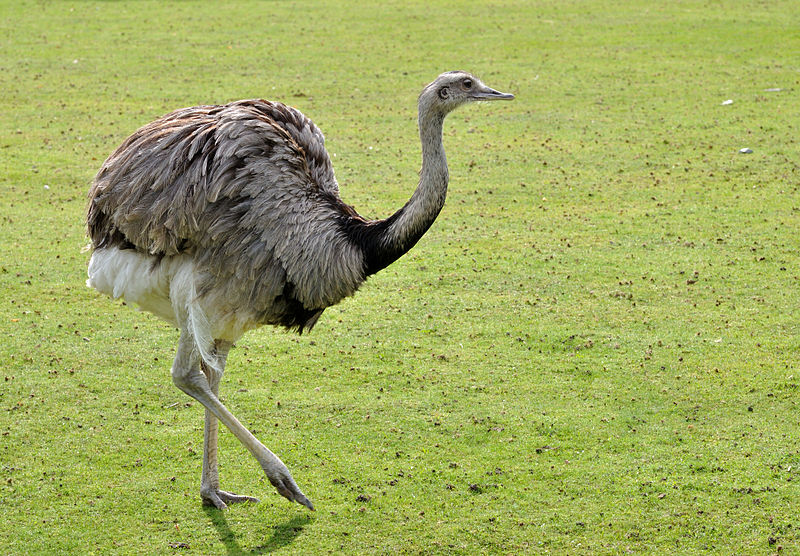 Казуар
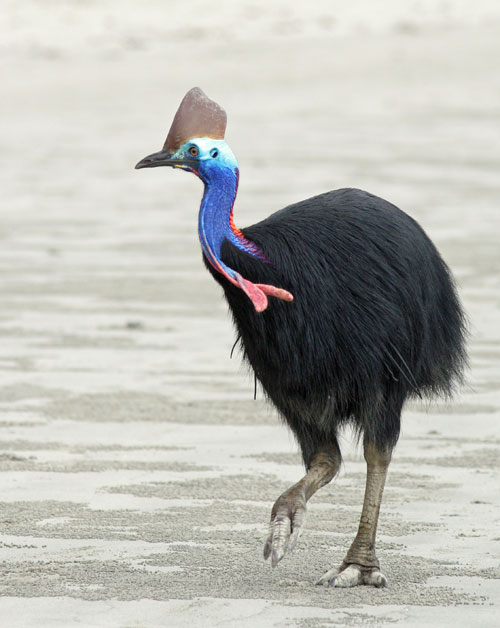 Назовите сходства и различия:
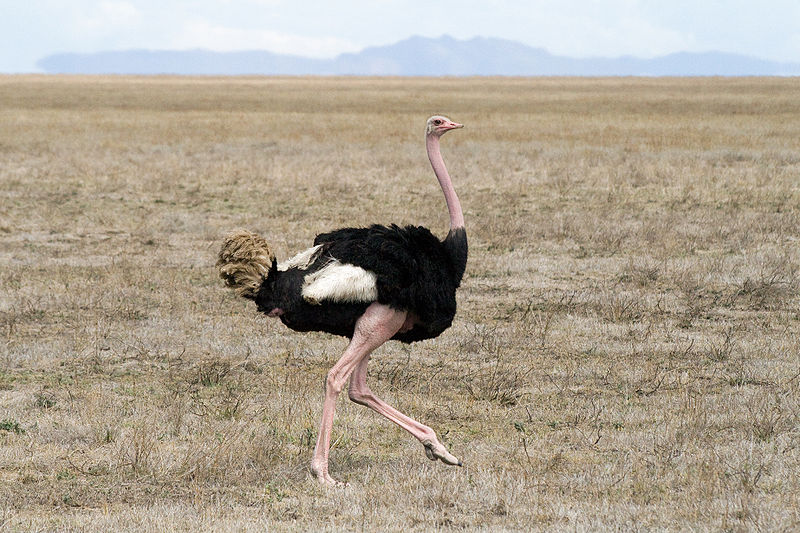 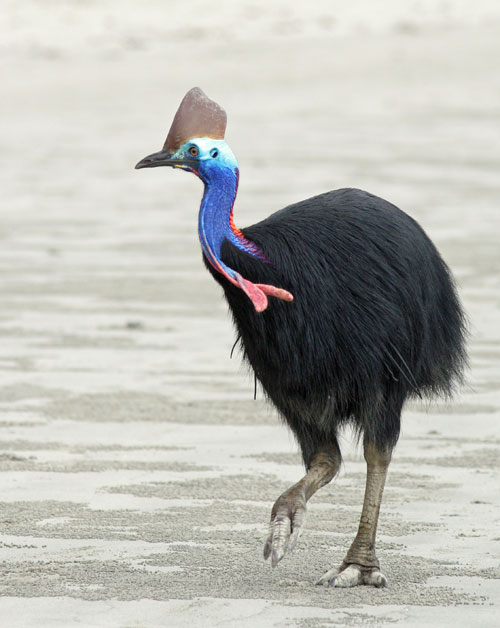 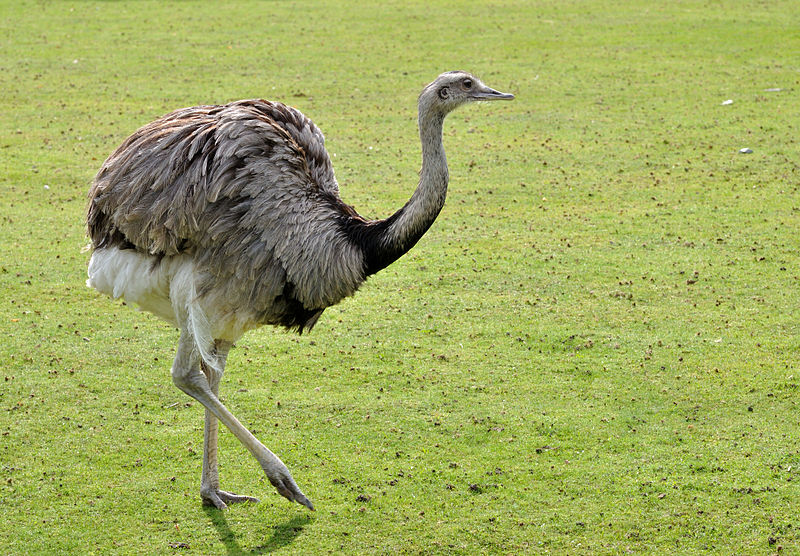 Пингвины
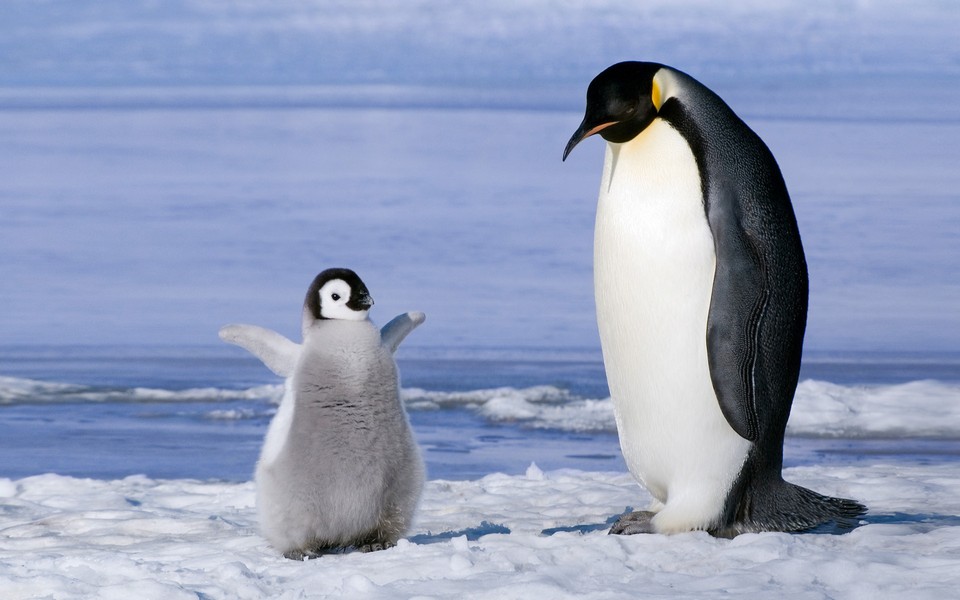 Киви
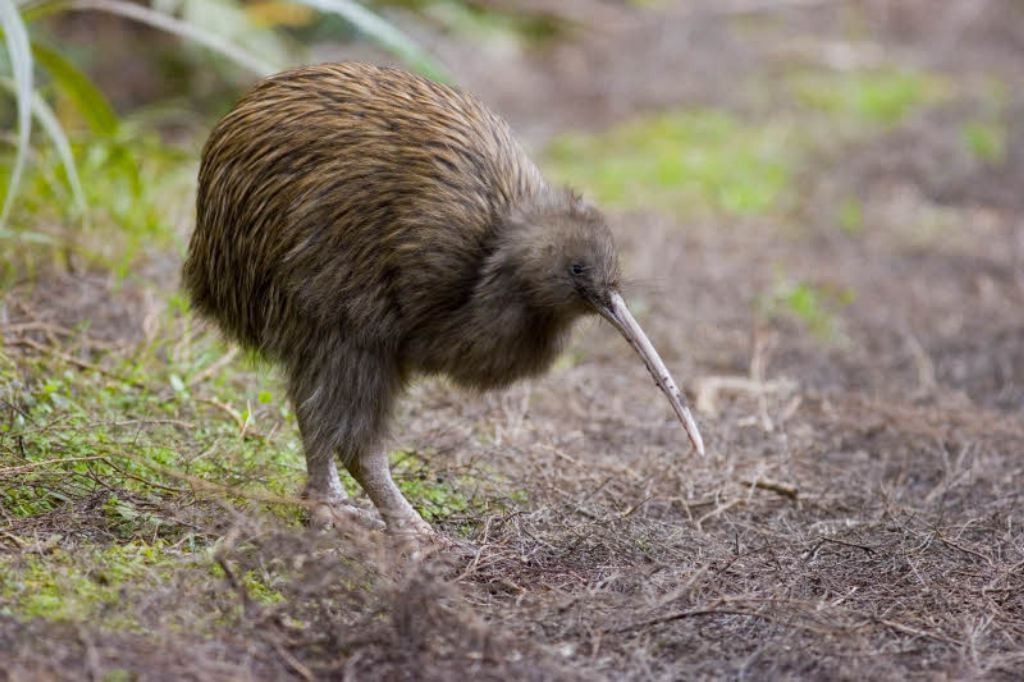 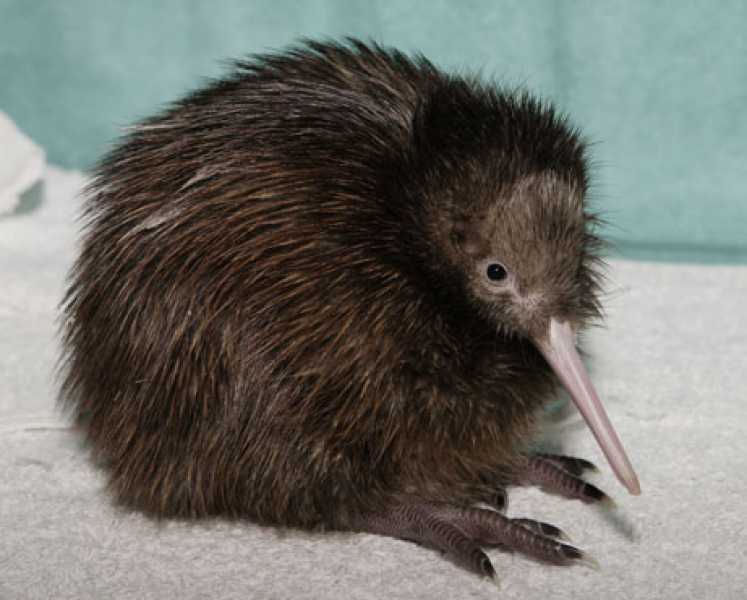 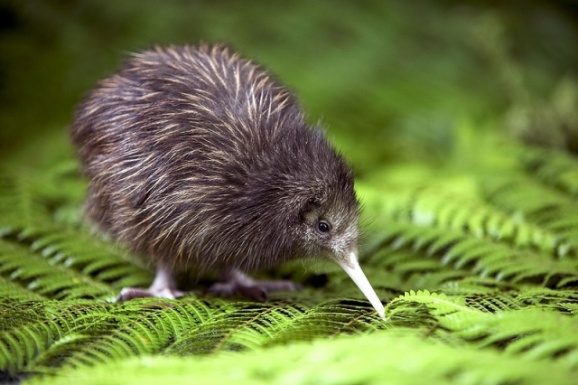 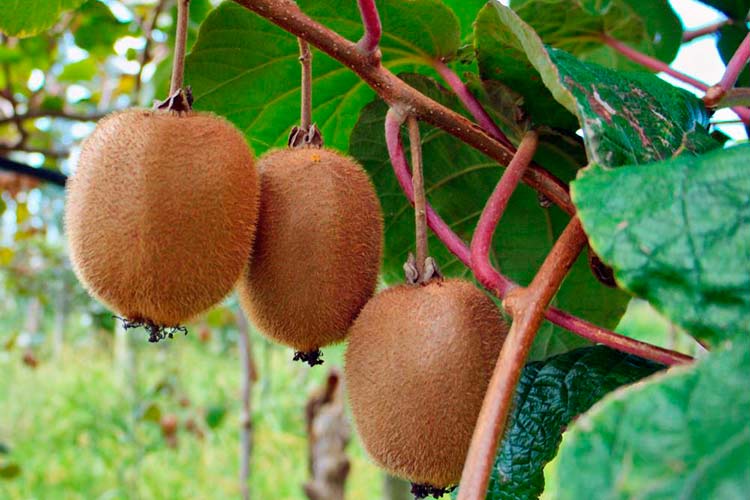 Тристанский пастушок
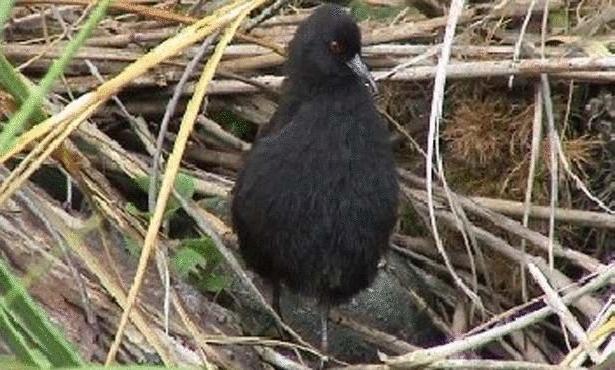 Попугай Какапо
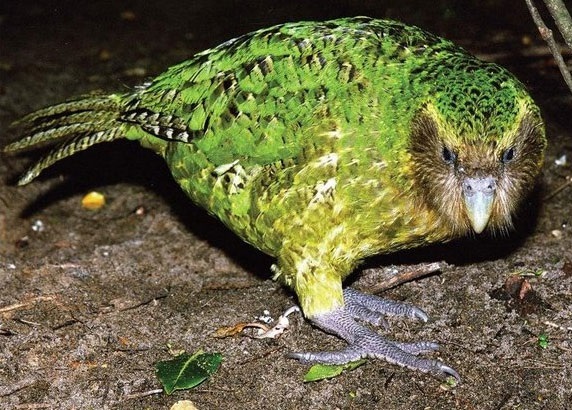 Игра 
«Пятый лишний»
1
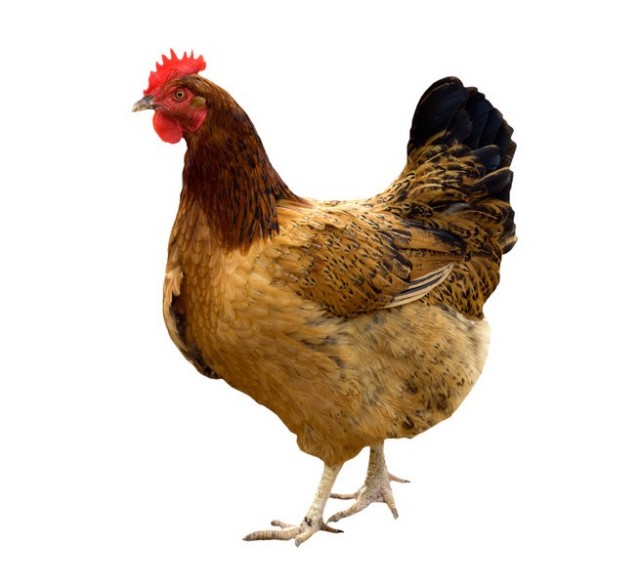 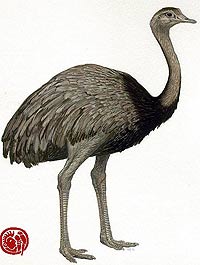 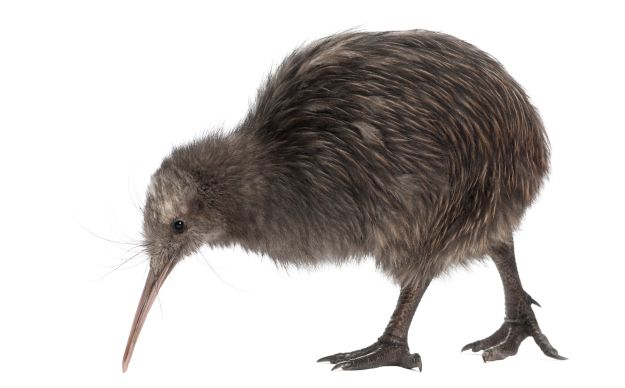 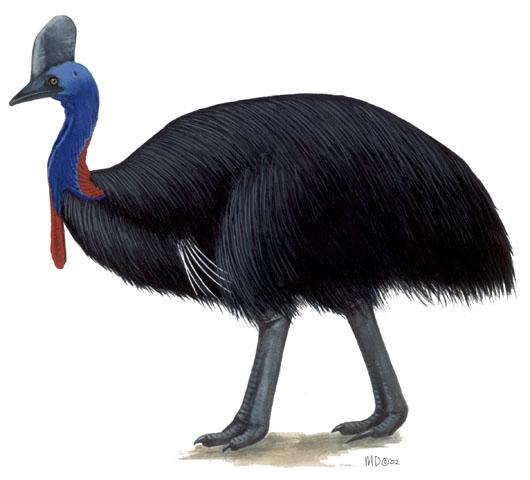 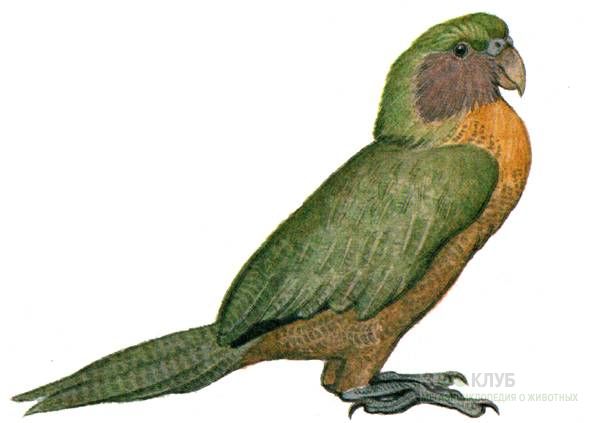 «Пятый лишний» 
2
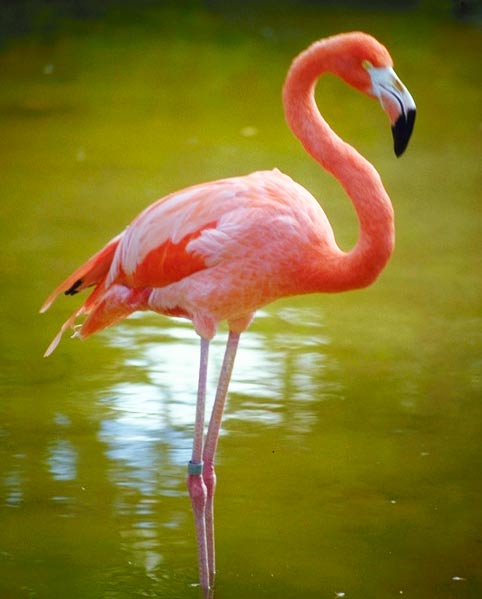 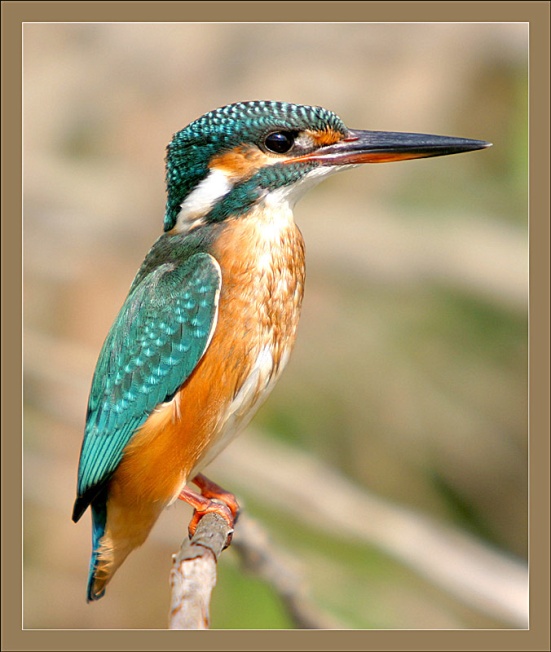 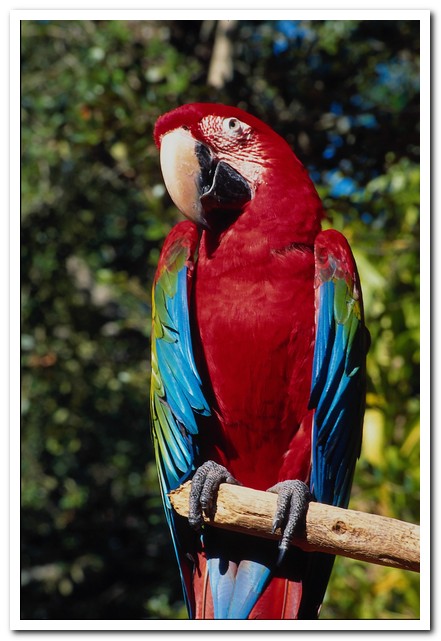 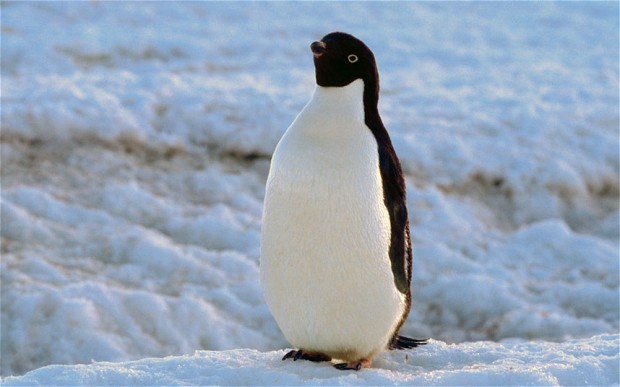 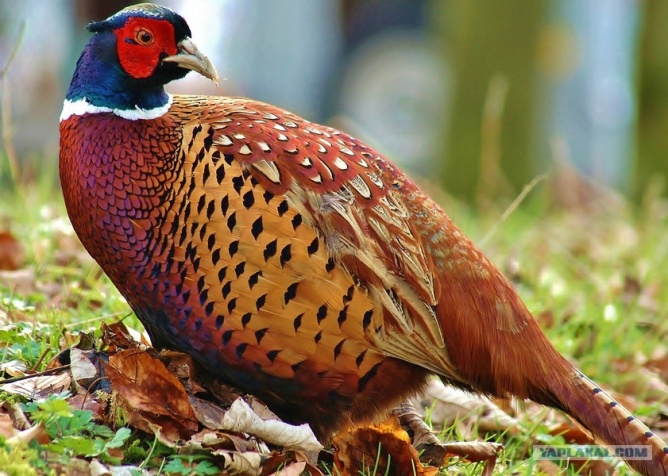 Блиц – турнир «Нелетающие птицы»:
1.Какая нелетающая птица является отменным пловцом?

2.Сколько пальцев на лапе страуса?

3.Что за нелетающая птица живет на Неприступном острове?

4.Узнай по описанию: нелетающая птичка с длинным клювом, ведет ночной образ жизни, «вкусно» называется?

5.Как называется нелетающий попугай?
6.Как называется птица которая имеет на синей голове «Шлем»?

7. Внешностью и образом жизни эта птица напоминает страуса, но у нее  оперение серого цвета и находится оно не только на теле, но и на шее и голове.  Кто это?
8.Кто из нелетающих птиц живет в Антактиде?

9. В случае опасности эта взрослая птица может развивать скорость до 60 км/час. Броненосцы рушат их гнезда.

10.Самые известные вымершие «нелетуны».
МОЛОДЦЫ!
Спасибо за внимание!
Источники:

Шаблон: сайт «http://pedsovet.su/» Дьячкова Н.А

Фото птиц:  http://fb.ru/article/134729/neletayuschie-ptitsyi-spisok-neletayuschih-ptits

Материал: Губин А.И. Мир животных , 2008